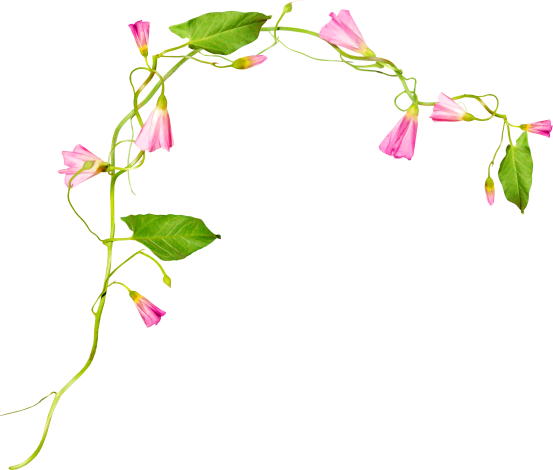 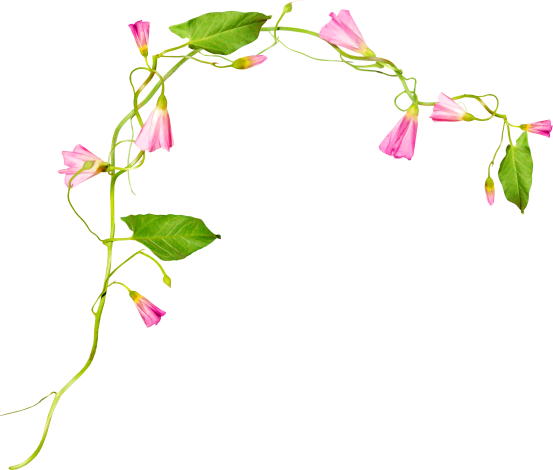 Консультация для педагогов
Игры 
для детей и взрослых на празднике 
8 Марта
                                   Выполнил 
                                          Антонова Л.Н.
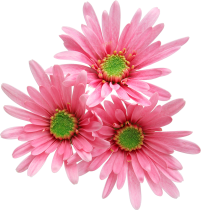 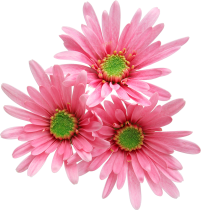 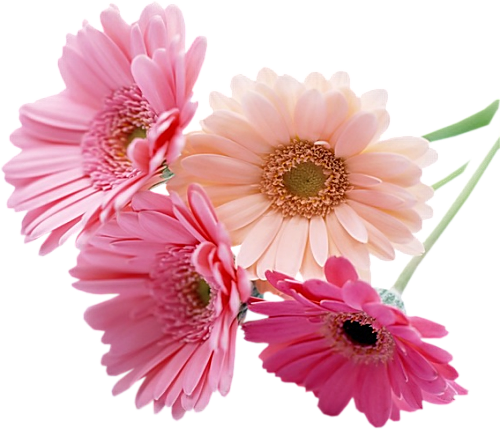 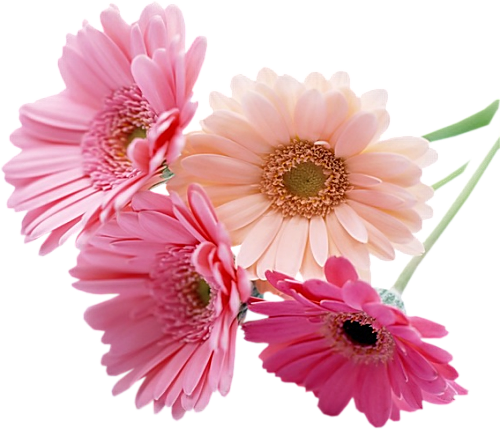 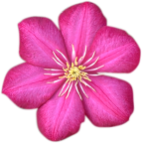 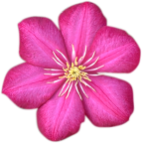 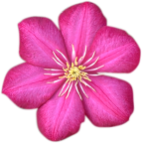 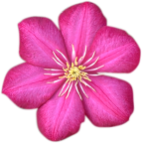 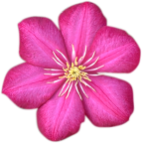 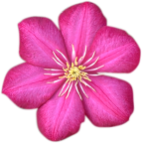 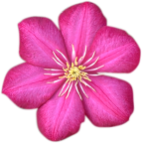 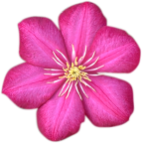 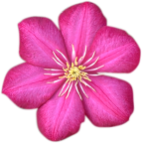 «Одень малыша на улицу» - на 2-х столиках  приготовлены:  одеяло, одежда, кукла.  Принимать в игре участие могут как взрослые, так и дети.  
« Конкурс детской песни» - исполнение песен по жеребьёвке: «Антошка», «В траве сидел кузнечик…», «Пусть бегут неуклюже…» Игра  как для взрослых, так и для детей, можно устроить соревнование между детьми и родителями. 
 
Конкурс «Быстрые руки». Соревнование для бабушек. Одна рука «варит кашу», а другая исполняет другое действие: пишет или наряжает ёлочку или  наливает сок… 
«Собери цветок для мамы» - отдельные лепестки и серединка, надо составить цветы разные по цвету и форме. Кто быстрее и аккуратнее. 
«Мама собирается на работу» -  на столе клипсы, бусы, шляпки, очки, браслеты, шарфики и т. д… - кто быстрее украсит маму,  соревнуются 2 – 3 пары.
« Вкусный конкурс» -  на зубочистках заготовлены кусочки сладостей, взрослому или ребёнку завязывают глаза, и предлагают отгадать на вкус, что им предложено. / мармелад, зефир, шоколад, пастила, халва, бисквит…/
  «Золушка» - несколько девочек в центре снимают одну туфельку, вед. смешивает их, а мальчики должны найти и обуть свою девочку. Кто быстрее. 

«Спортивные мамы» - кто дольше прокрутит обруч. 

«Накорми бабушку» - завязать бабушке «слюнявчик» и кормить йогуртом - участвуют две пары, внуки и бабушки. 

 «Найди свою дочку (сыночка)».  В кругу детей находится мама с завязанными глазами. Двигаясь  по кругу, она пытается на ощупь определить своего ребёнка.
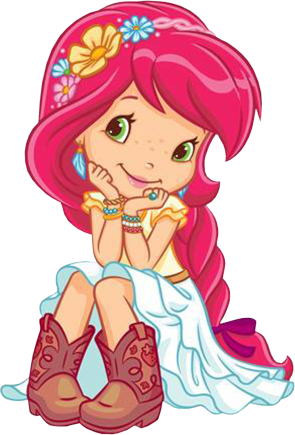 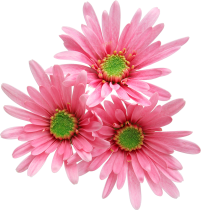 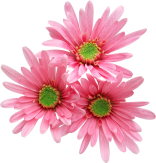 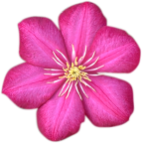 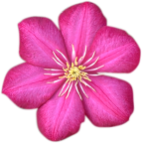 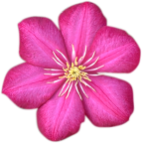 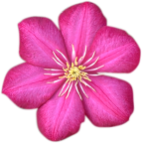 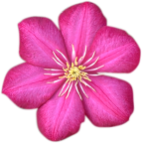 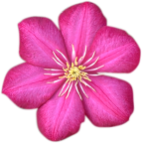 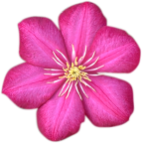 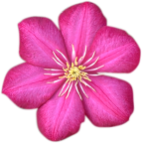 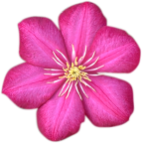 «Свари суп и компот» - две команды, одна выбирает из общей кучи муляжей продукты для супа, другая для борща, и несут в 2 разные кастрюли. По окончании соревнования, вед проверяет обе кастрюли, всё ли верно выбрано. 
 
 
  «Перенеси покупки» - по одному товару перенести со стола, в корзину маме – хлеб, молоко, сахар, творог…/использовать муляжи/ 
 
 «Помоги  маме». На столе перемешаны муляжи: стиральный порошок, прищепки, верёвка, платочки, нитки, ножницы, лоскутки, сантиметр, зеркало, помада, расчёска, тушь – необходимо 3 деткам разобрать по виду деятельности все предметы, Одна   - для стирки, другая – для шитья, третья – туалетные принадлежности. 
 
 
«Нарисуй портрет мамы» - две команды, на двух мольбертах рисуют коллективный  портрет.1 – овал лица, 2 – глаза, 
        3 – нос, и т. д.
« Завяжи бант» - на стойках завязана верёвка, на ней заготовлены завязанные на узел цветные ленточки. Соревнуются папы. Они должны  с 2 – х сторон двигаясь на встречу друг к другу, завязывать бантики. Кто дойдёт до отмеченной середины, тот победитель. 
 
«Помоги бабушке смотать клубочек» - 2 корзины,2 клубка, 2 платка. Одеть платок, и смотать клубок – задача внука или внучки. 
 
« Ночной сюрприз» - поставить букет в вазу с завязанными глазами. 
 
«Ласковый»- передавая воздушный шарик – сердечко по кругу, говорить нежные слова маме. 
 
"Напеки блинов" - блины вырезаются из потолочной плитки, раскрашиваются. Блины стопкой лежат на разносе, напротив две команды, у каждой по одной лопатке для печки блинов; участники команды переносят на лопатках по одному блину из общей стопки к своей команде. Фишка в том, что блины легкие, когда дети пытаются бежать, блины слетают с лопатки, а придерживать рукой нельзя.
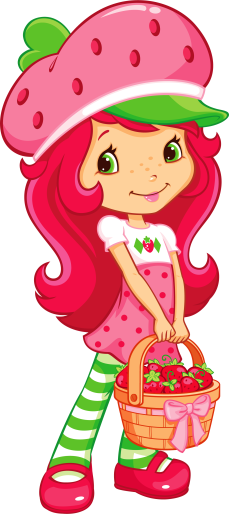 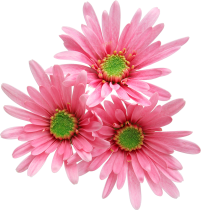 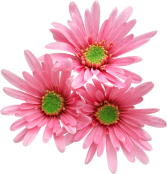 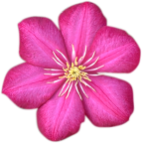 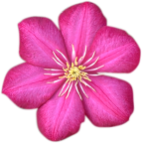 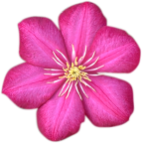 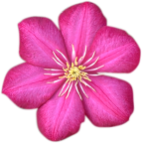 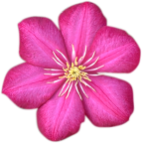 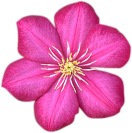 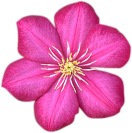 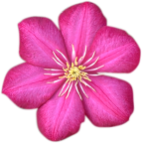 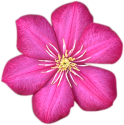 "Свари варенье" - напротив каждой команды устанавливается мольберт с ватманом, на котором изображена пустая баночка. Дети стоят вместе с мамами: мамы из аракала вырезают ягоды, отделяют клейкую часть, а дети бегут приклеивать на банку. Чья команда быстрее заполнит ("заклеит") пустую баночку ягодами. Совместная игра с мамами всегда весело проходит (по аналогии: "Чей букет красивей" - вместо баночки пустая ваза, а вырезают цветочки) 
 
вариант игры "Угадай малыша по ладошкам": дети встают за импровизированную ширму (натянутую ткань) и в прорези ткани просовывают ручки. Когда мамы возьмут за ручки своего выбранного малыша, ткань опускается. 
 
 
"Наведи порядок" - по залу разбрасываются воздушные шарики. каждая команда метелочкой для пыли загоняет шарики в свой обруч, чья команда больше шариков в свой обруч "заметет"
 
ИГРА "К МАМЕ ПО ТРОПИНКЕ" 
(Участвуют две семейные команды) Мама и ребенок в противоположных концах зала. У папы, нарезанные из картона «следы». Папа бегает поочерёдно от мамы к ребёнку и кладёт на пол перед ними по одному следу каждому. Мама и ребёнок двигаются по следам навстречу друг другу. Все трое должны встретиться. Чья команда сделает это быстрее?
ИГРА С РОДИТЕЛЯМИ «ПРОБЛЕМЫ ВОСПИТАНИЯ» Выносится чёрный ящик, в нём 4 предмета. Задача родителей (или детей) отгадать, что находится в черном ящике.
Вопрос 1. 
У мамы есть супер-приятное средство,
Оно помогает ей с самого детства.
И сбоя оно никогда не даёт,
Когда его мама домой принесёт.
(конфета). 
Вопрос 2. 
У бабушки с внуками трудностей нет,
У бабушки есть свой волшебный секрет:
Его каждый раз применяет она,
Вечером в доме всегда тишина. 
(сказка). 
Вопрос 3. 
Как проблемы воспитания дедушка решает,
Что за стимул для внучат он им предлагает?
(деньги). 
Вопрос 4. 
Воспитаньем папа редко
Занимается у нас,
Но уж если он берётся –
Это средство – высший класс!
(ремень).
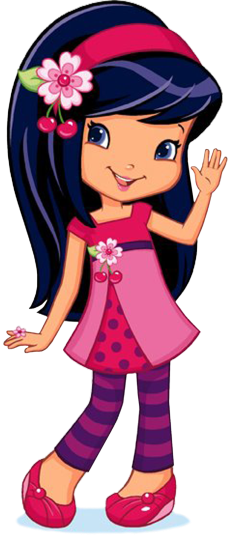 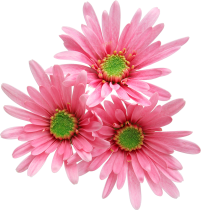 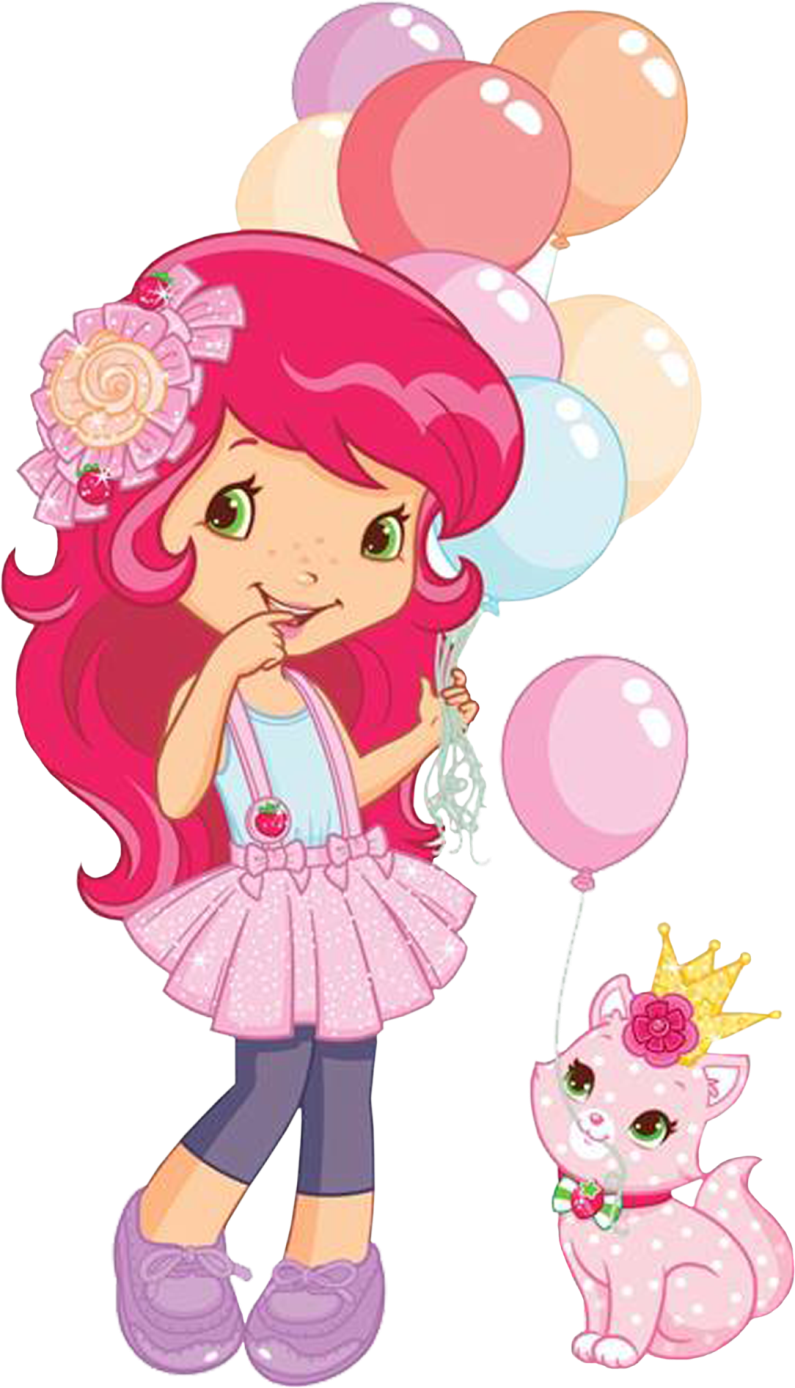